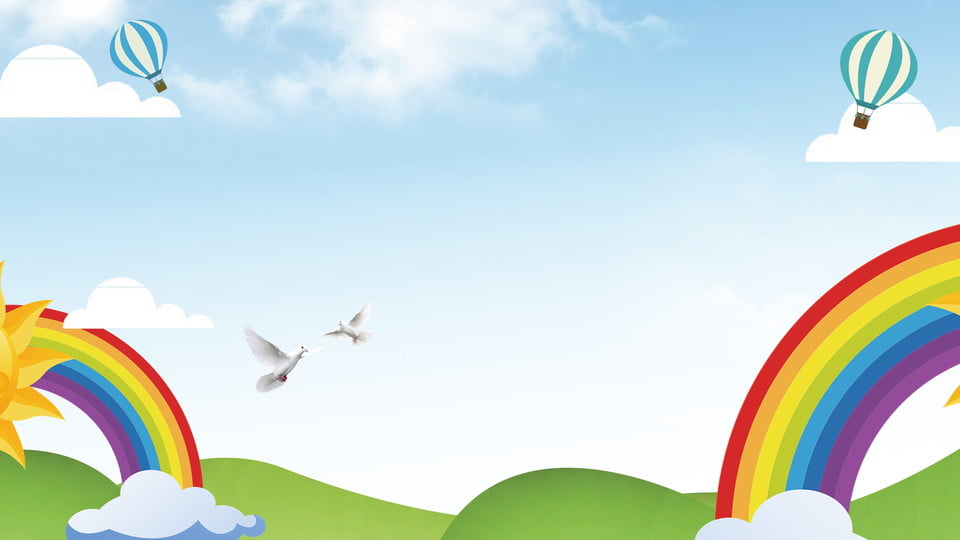 PHÒNG GD&ĐT QUẬN LONG BIÊN
TRƯỜNG TIỂU HỌC ĐOÀN KẾT
Bộ môn: Âm nhạc lớp 1
Giáo viên thực hiện: Hoàng Ngọc Ánh
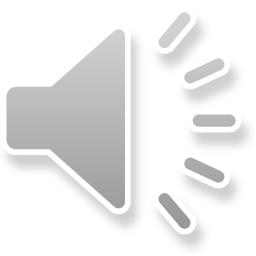 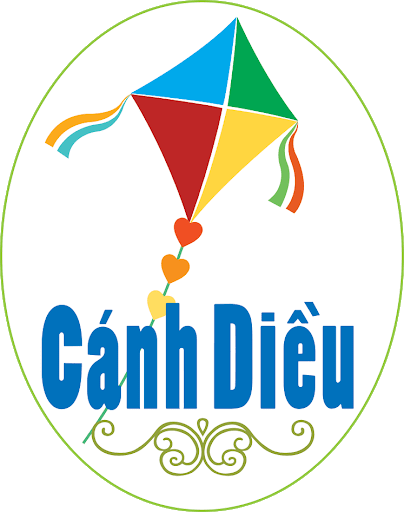 Chào mừng các con đến với giờ học Âm nhạc lớp 1
Chủ đề 6: Tuổi thơ
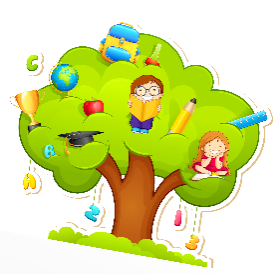 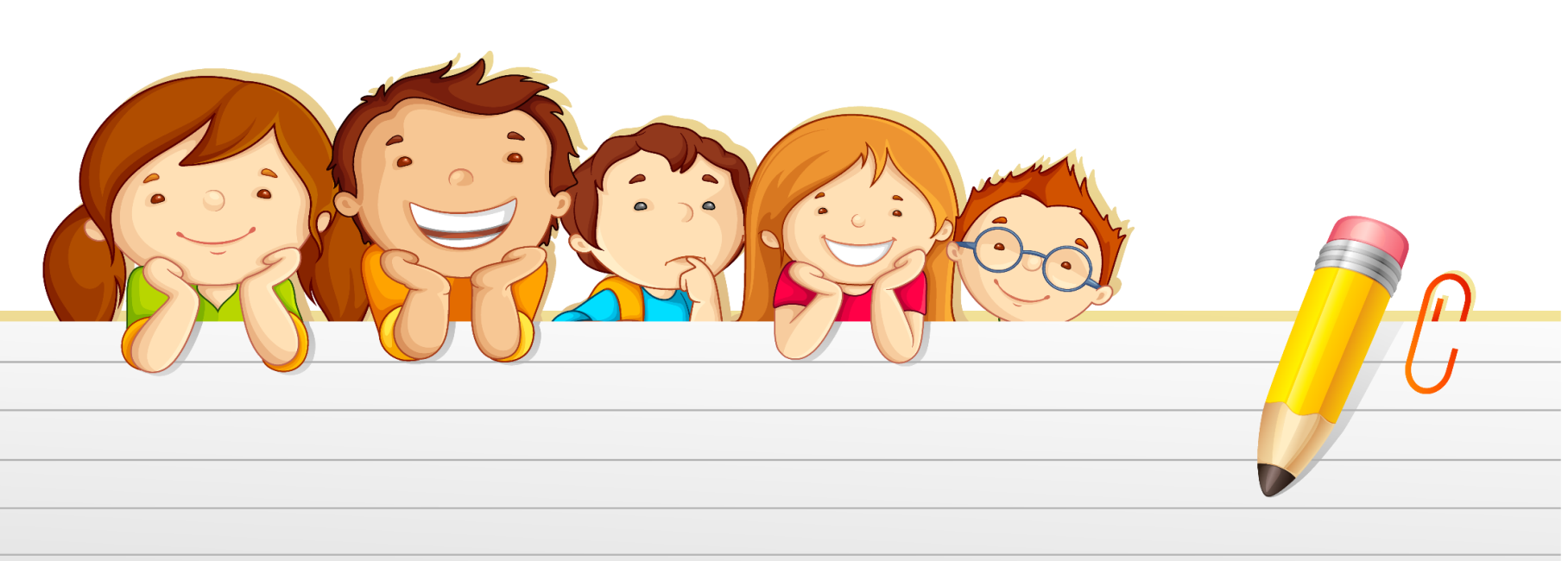 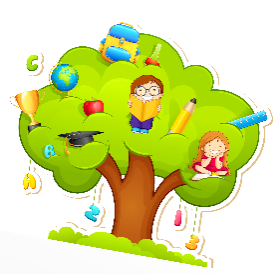 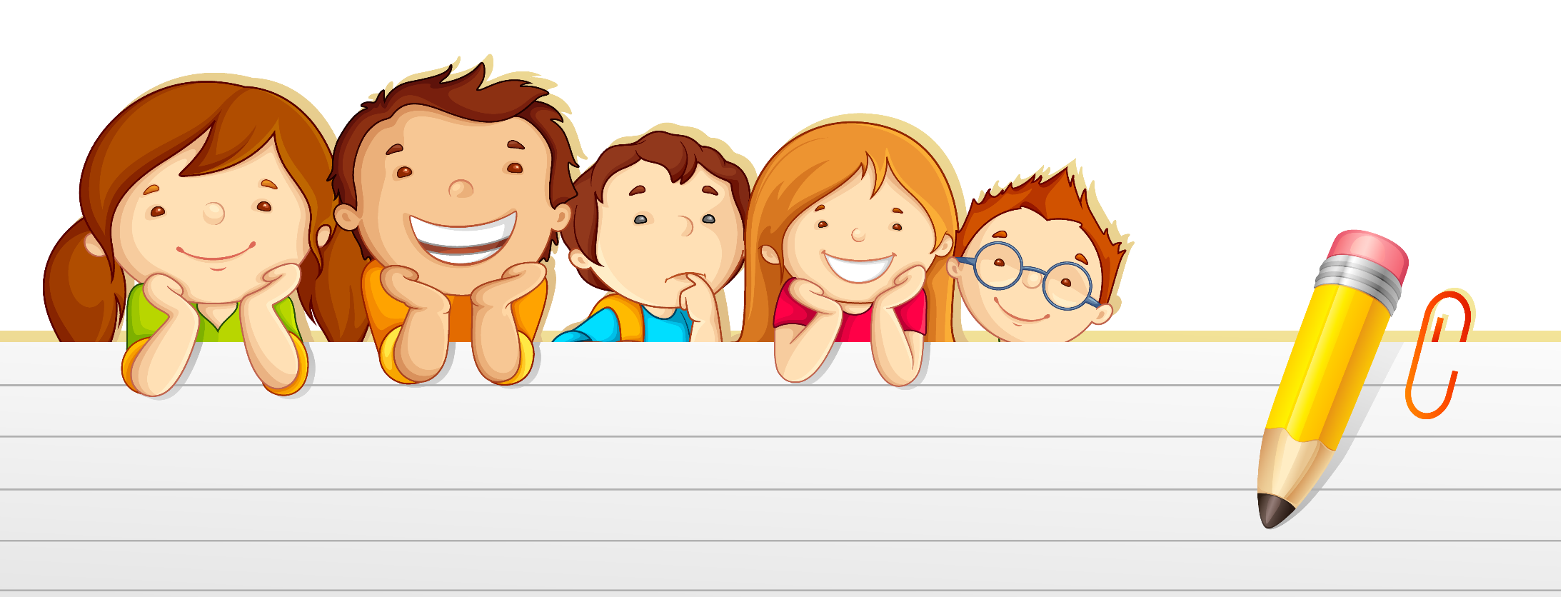 KHỞI ĐỘNG
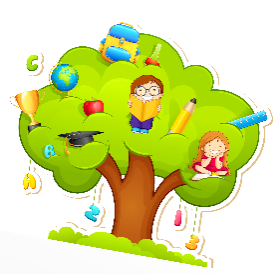 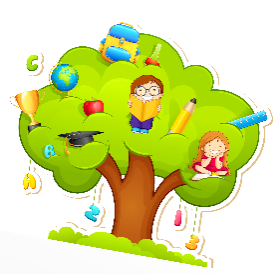 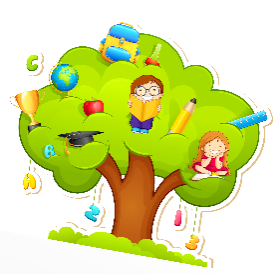 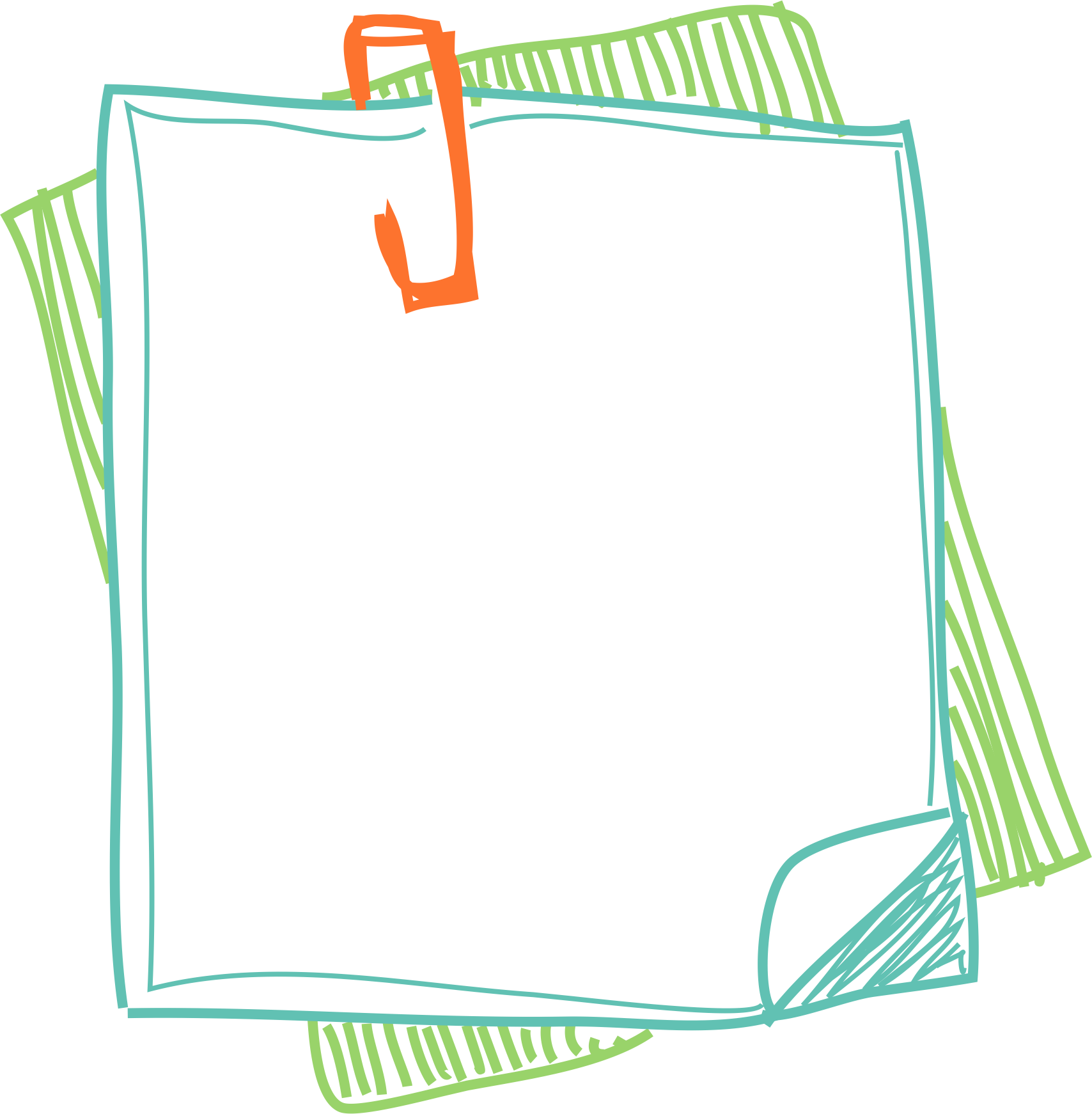 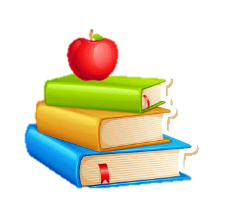 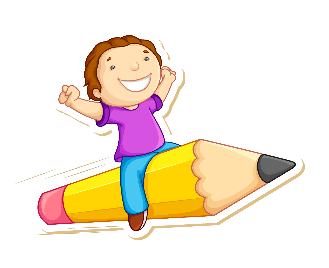 Tiết 2
- Ôn tập bài hát : Xòe hoa
- Đọc nhạc: Mi – Son - La
- Nghe nhạc: Tập tầm vông
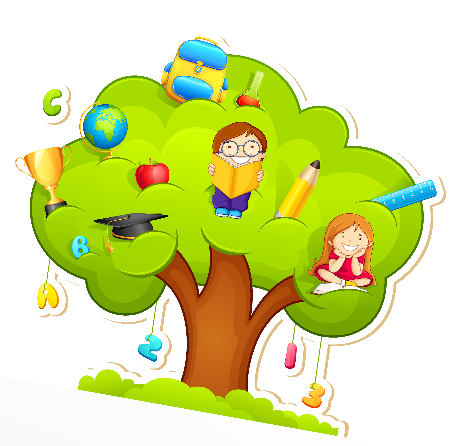 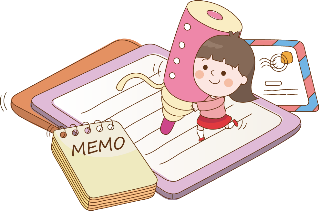 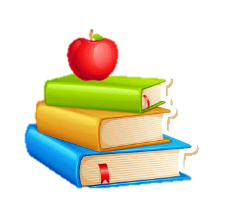 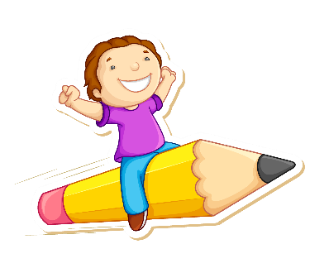 Hoạt động 1
Ôn tập bài hát: Xòe hoa
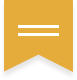 Dân ca Thái
Lời mới: Phan Duy
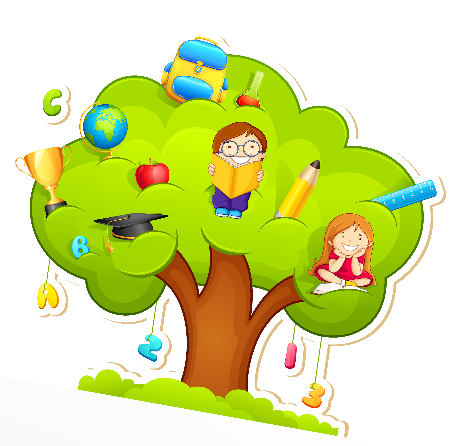 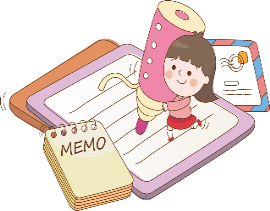 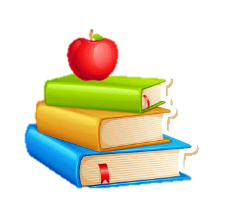 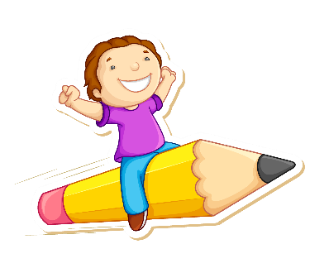 Trò chơi: Đi tìm câu hát đánh rơi
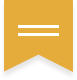 Bùng boong bính  boong  
Ngân nga …………    vang vang 
Nghe ……………  reo vui rộn ràng 
Theo tiếng khèn ………… vang lừng 
Tay nắm tay ta cùng ………
tiếng  cồng
tiếng chiêng
tiếng sáo
xòe hoa
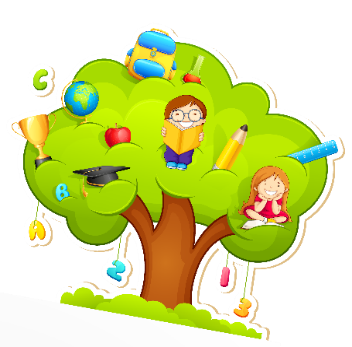 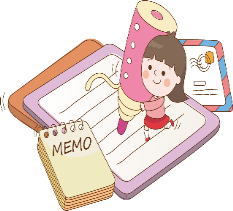 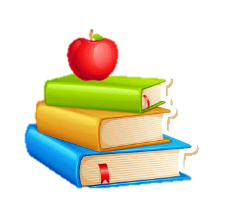 Xòe hoa
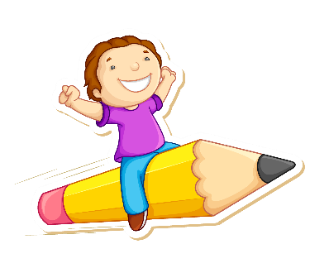 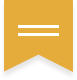 Bùng boong / bính / boong / 
Ngân nga tiếng / cồng vang vang /
Nghe tiếng chiêng reo vui rộn ràng /
Theo tiếng khèn tiếng sáo vang lừng /
Tay nắm tay ta cùng xòe hoa /
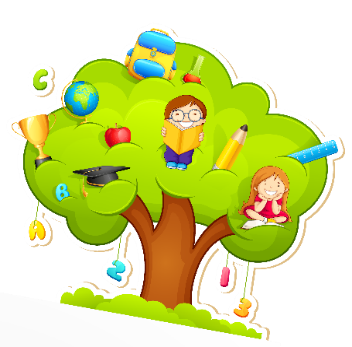 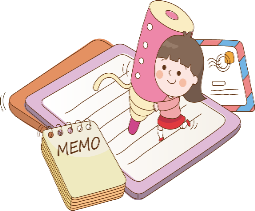 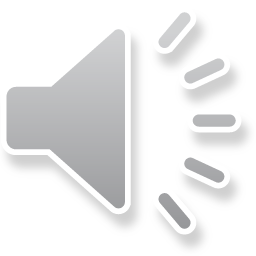 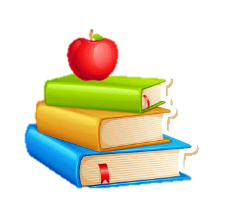 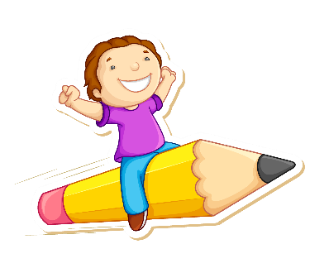 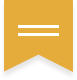 *Chú ý:
- Lấy hơi sau mỗi câu hát.
- Thể hiện tình cảm vui tươi, rộn ràng.
- Hát tốc độ vừa phải,nhịp nhàng.
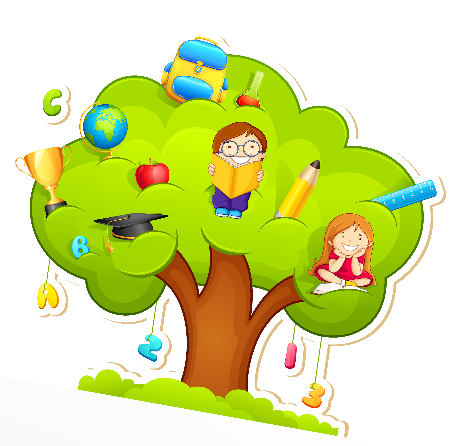 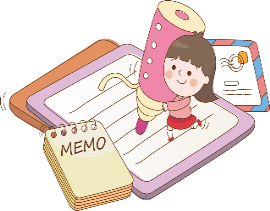 *Hát kết hợp vận động
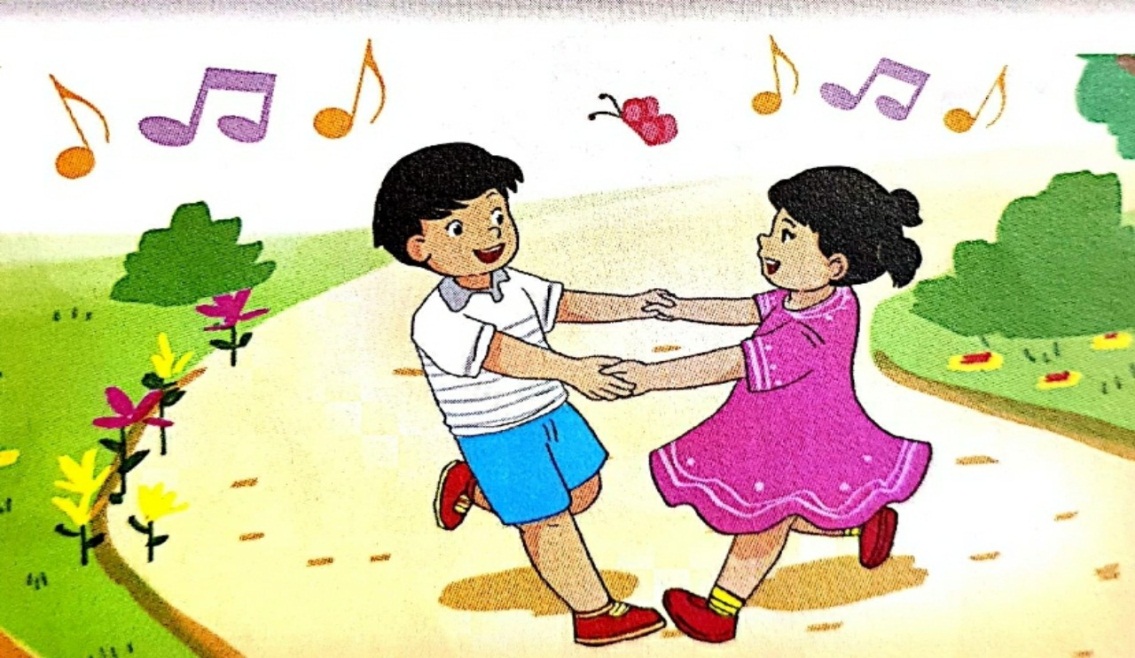 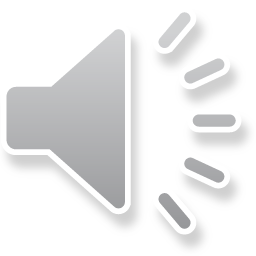 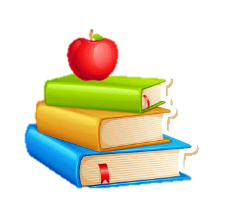 Hoạt động 2: Đọc nhạc
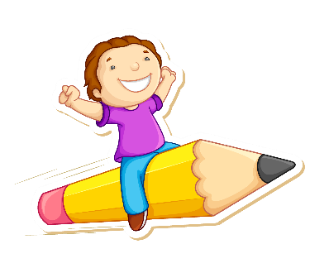 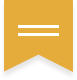 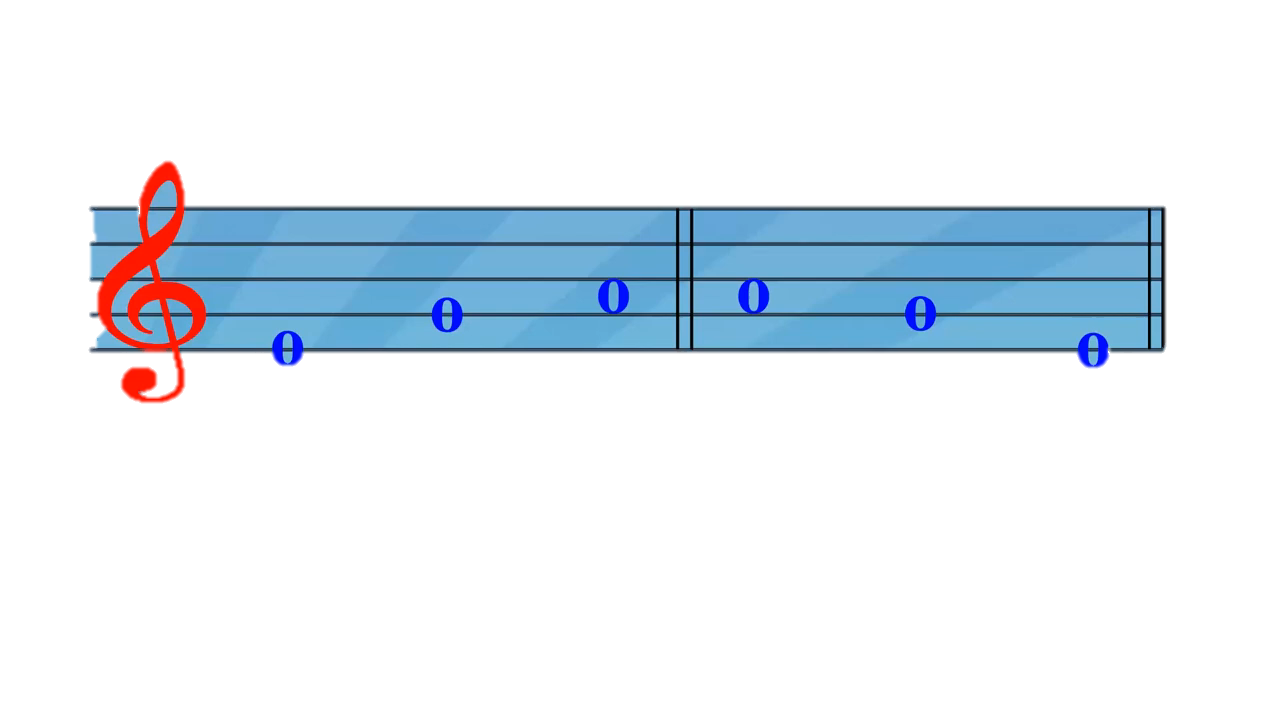 Mi – Son - La
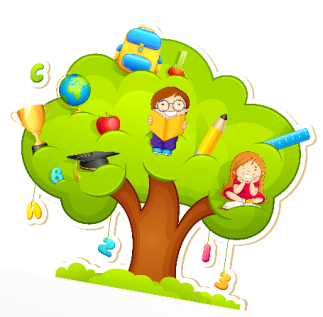 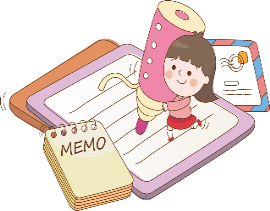 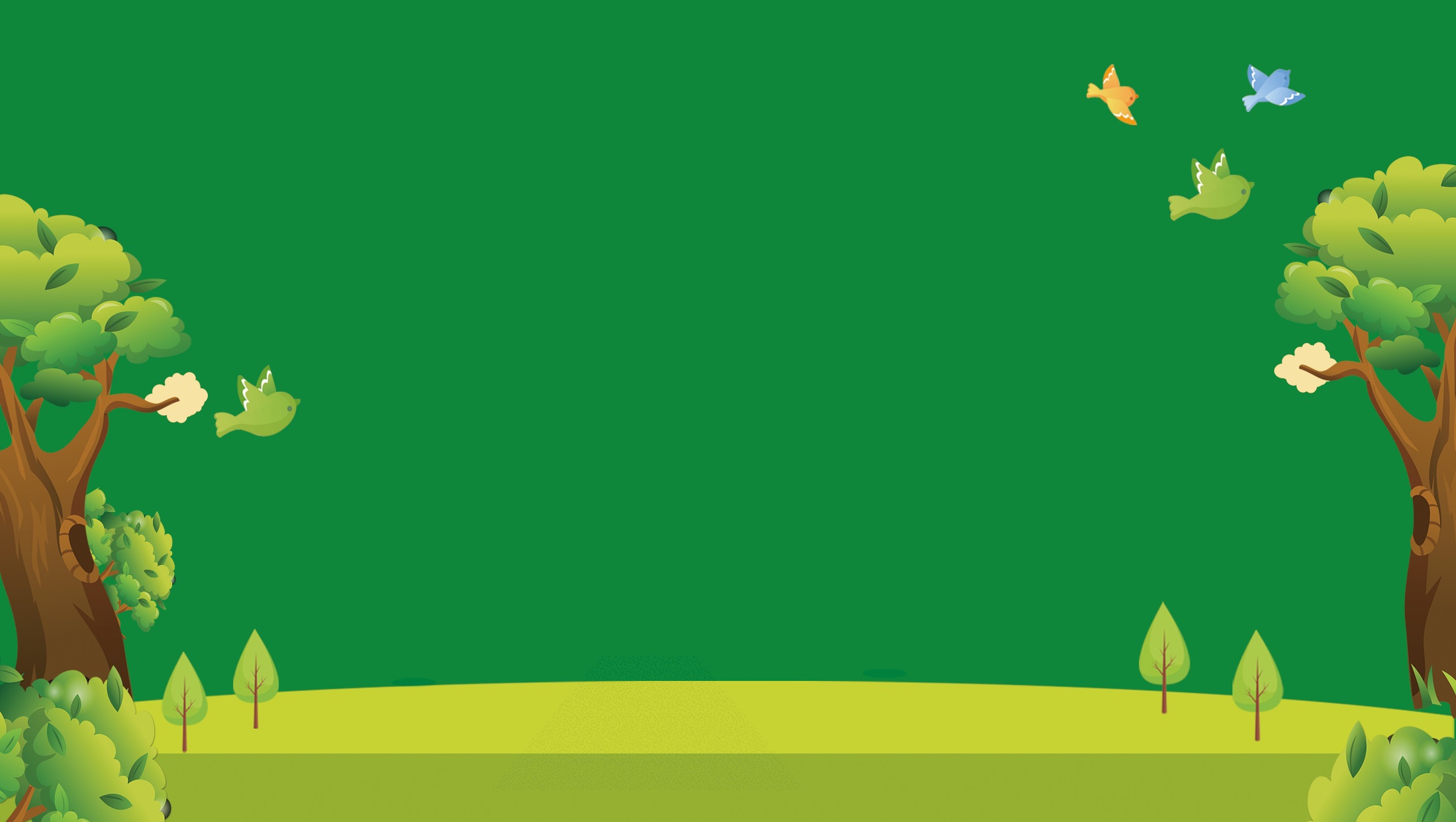 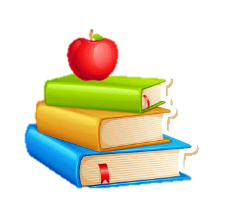 Hoạt động 3
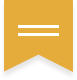 Nghe nhạc: Tập tầm vông
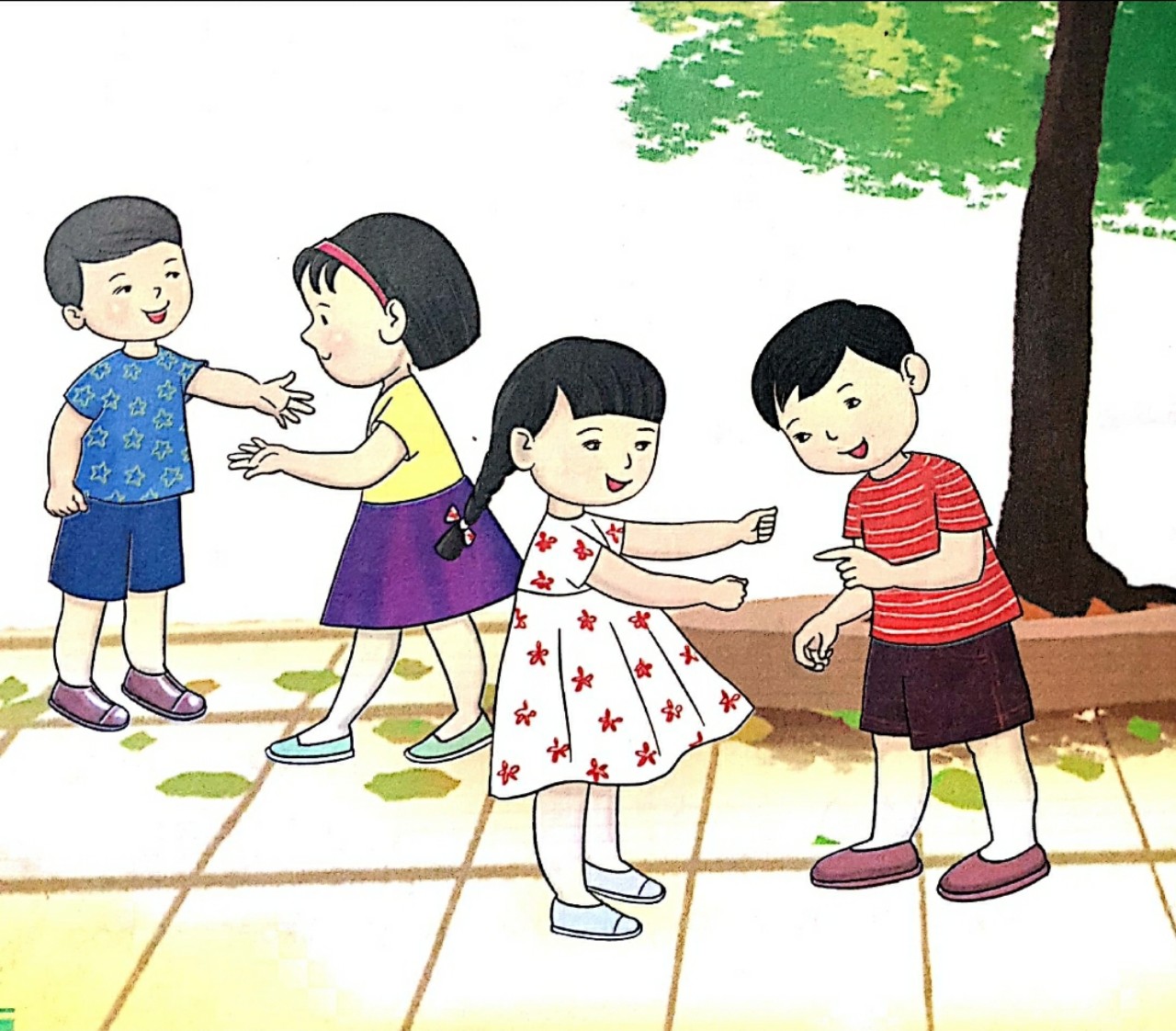 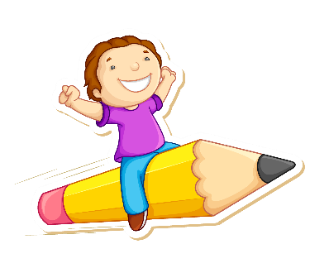 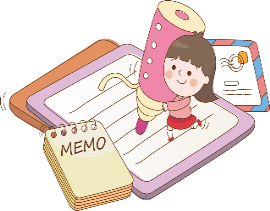 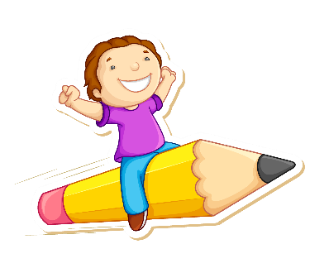 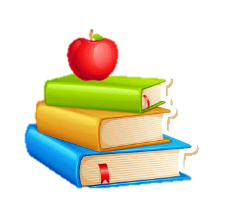 Củng cố - dặn dò
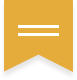 Các con hãy biểu diễn bài hát “Xoè hoa” kết hợp vỗ tay theo nhịp và vận động cho ông bà, bố mẹ nghe nhé!
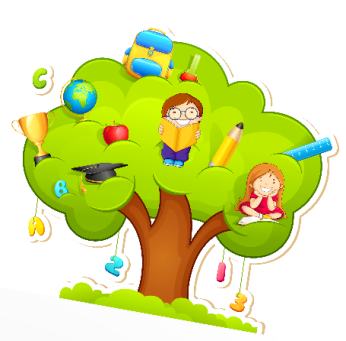 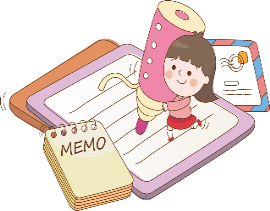 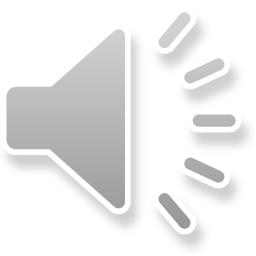 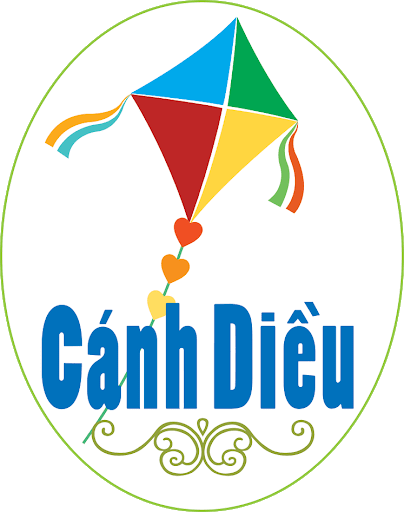 Chúc các con chăm ngoan, học tốt
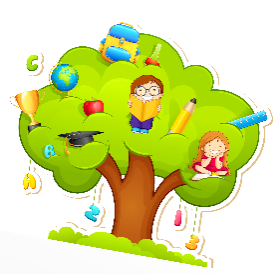 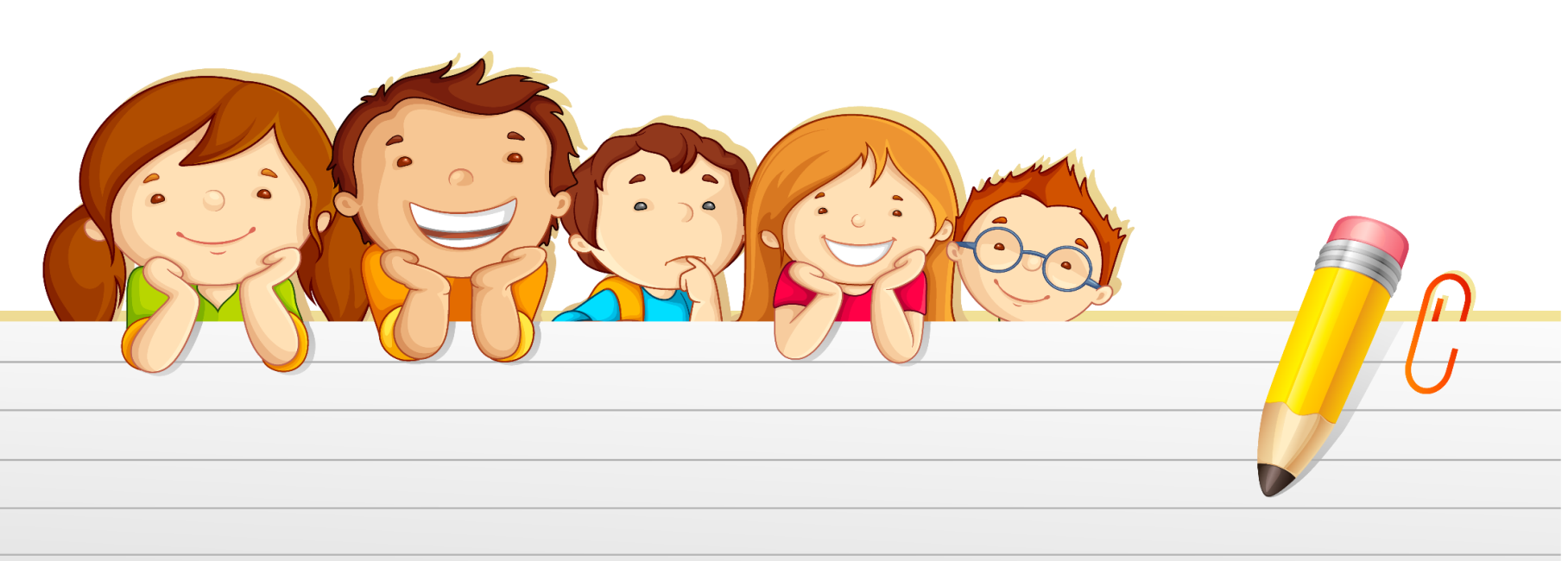 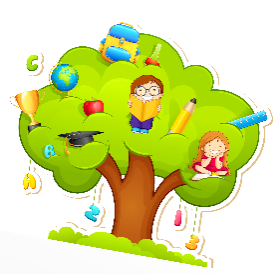